Fig. 1. Effect of a range of concentrations of the glycoalkaloid tomatine on germination of B. bassiana and P. ...
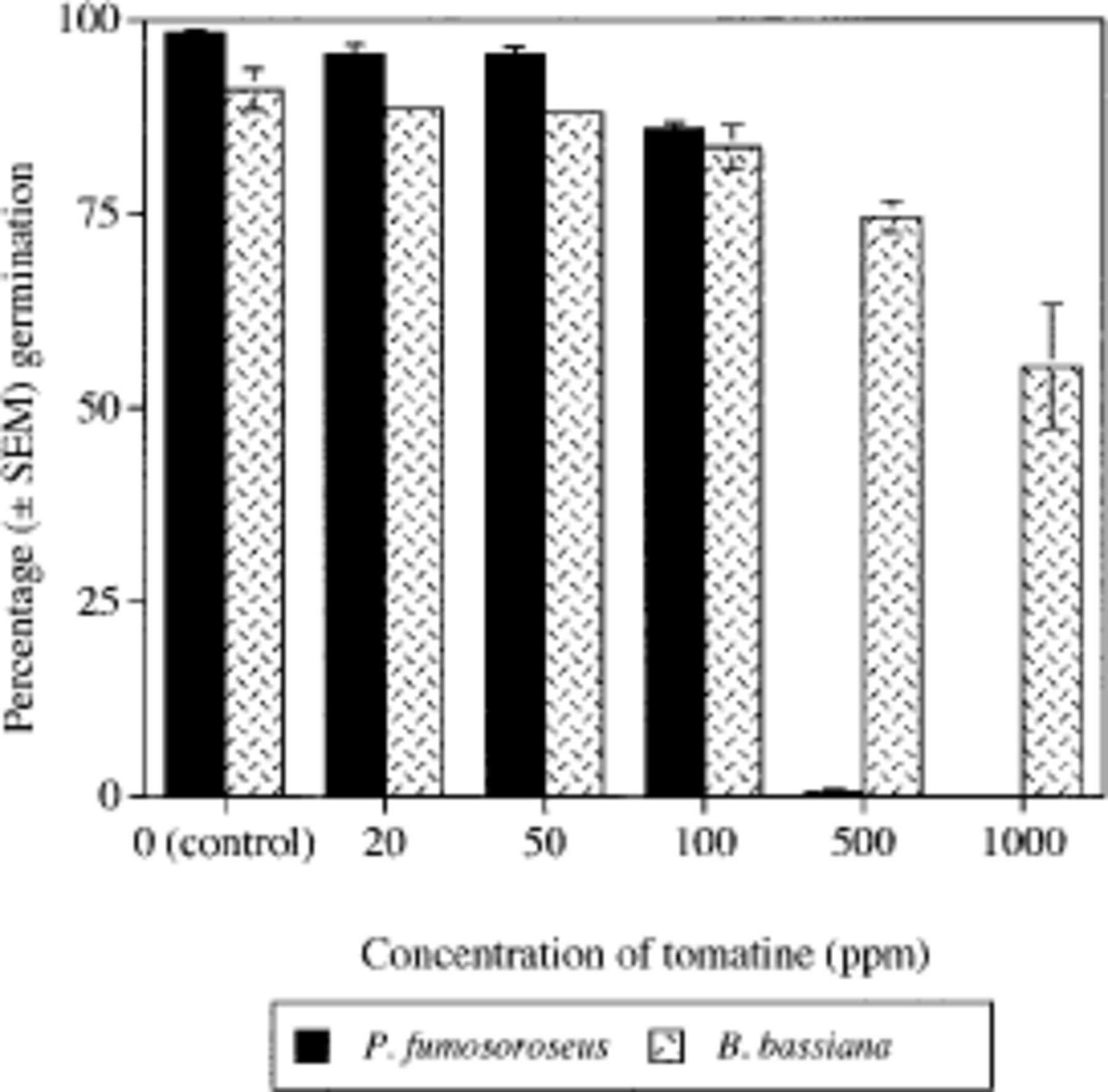 Environ Entomol, Volume 29, Issue 5, 1 October 2000, Pages 1048–1053, https://doi.org/10.1603/0046-225X-29.5.1048
The content of this slide may be subject to copyright: please see the slide notes for details.
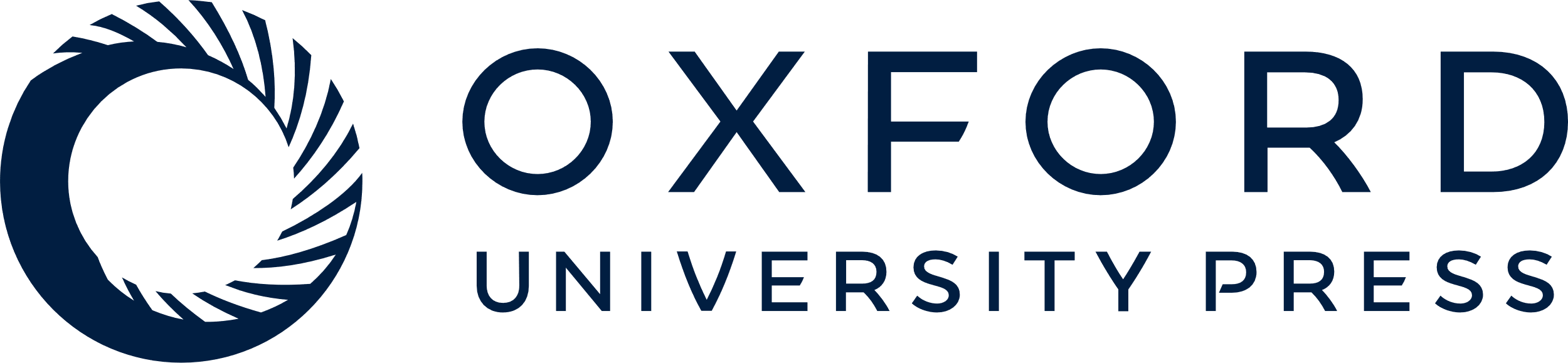 [Speaker Notes: Fig. 1. Effect of a range of concentrations of the glycoalkaloid tomatine on germination of B. bassiana and P. fumosoroseus conidia on Noble agar medium at 27°C.


Unless provided in the caption above, the following copyright applies to the content of this slide: © 2000 Entomological Society of America]